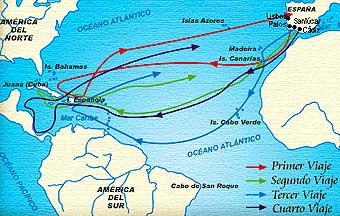 Viajes De Colon1492-1504
Elizabeth Rieke
Las Capitulaciones De Santa Fe
Vuestras Altezas dan e otorgan a don Cristóbal Colón en alguna satisfacción de la que ha descubierto en las Mares océanos y del viaje que agora, con el ayuda de Dios ha de Fazer por ellas en servicio de Vuestras Altezas, son las que se siguen".

http://www.portalplanetasedna.com.ar/colon.htm
[Speaker Notes: En 1486- los reyes católicos interesaba en lel viaje oeste de cristobal colon
Tenia que presentarlos con un documento que representa sus ideas
Dos partes
un mensaje y los condiciones]
Las Capitulaciones de Santa Fe(cont.)
1º) El oficio de almirante de la Mar Oceanía, vitalicio y hereditario, en todo lo que descubra o gane, y según el modelo del almirante mayor de Castilla.
2º) Los oficios de virrey y gobernador en todo lo que él descubra o gane. No se habla de hereditariedad. Para cubrir los cargos en las Indias, puede proponer terna a los reyes para que estos escojan
3º) La décima parte de todas las ganancias que se obtengan en su almirantazgo
4º) Que todos los pleitos relacionados con las nuevas tierras los pueda resolver él o sus justicias. Este punto nunca se cumplió porque estaba condicionado a los precedentes castellanos
5º) El derecho a participar con la octava parte de los gastos de cualquier armada, recibiendo a cambio la octava parte de los beneficios.


http://www.portalplanetasedna.com.ar/colon.htm
El Primer Viaje: Descubrimiento
3 de agosto 1492 se fueron del puerto de Palos de la Frontera
Tres cábelas: La Santa Maria, La Pinta y La Nina
Viajaban sur para evitar los vientos del oeste
Su objeto era Cipango
12 de octubre llegaron a isla de Guanani
Se exploraba la tierra y descubrió un área llamo Juana
[Speaker Notes: Santa maria( de colombus)
Tenian problemas con la santa maria y tuvieron que parar en las islas Canarias hasta el seis de septiembre
La brujula fue el unico instrumento que colon tenia
Cipango-India
Hoy es isla de watting en los bahama/ llamo el isla el san salvador
Hoy cuba y haiti y el republica dominica]
El Primer Viaje (continuación)
Construyeron un fuerte con los restos de la Santa María que fueron destruido por un ruina
Se llamo “Fuerte de Navidad”
15 de enero 1493: Colon regreso a España con 6 aborígenes capturados, frutos exóticos como la pina, papagayos y algo de oro
El éxito de este viaje daba Colon un otro viaje
[Speaker Notes: Colon creía que ellos estaban en las indias orientales y llamo sus habitantes “indios”
El primer asentamiento español en America
40 voluntarios vivían en el fuerte y no regresaron a España con colon]
El Segundo Viaje: la búsqueda de los tesoros de la India
25 de septiembre 1493- empezó la segunda viaje 
17 carabelas
No descrubieron los riquezas y especias
No podía buscar las civilizaciones asiáticas
Fundo la primera ciudad Isabela
Regreso en agosto 1496
[Speaker Notes: Solo una isla, Puerto Rico
Los nativos se revoltaba de los españoles y El Fuertes habia destruido y los hombres fueron muertos
Por la reina de Espana]
El Tercer Viaje: El Paraíso Terrenal
Mayo de 1498
8 carabelas
 El mayor descubrimiento de este viaje fue la boca del río Orinoco
 Colon describio las tierras como el paraíso terrenal descrito en la Biblia
La mayoría de los españoles había rebelado de Colon y sus hermanos
[Speaker Notes: Para ayuda, colon mando una carta de los reyes 
Los rayos guisan que Francisco de Bobadilla tener control y encarceleba los hermanos Colon]
El Tercer Viaje (continuación)
1500- Colon regresaba a España cargados de cadenas
[Speaker Notes: Se pescaban las perlas]
El Final Viaje: Muerto Del Colon
Colon quería un mas viaje para desarrollar Cingano
Los Reyes le encargaron su viaje final 
1502-empezó su viaje final
 12 de septiembre 1504 llegaron a Panamá Canal
Fundaron un ciudad- Santa María de Belén
Regreso sin cumplir sus objetivos
[Speaker Notes: No tuve los poderes y privilegios de los otros viajes
En 1506 se murió sin saber que había descubierto para los europeos el “nuevo mundo”]
Referencias
http://olmo.pntic.mec.es/jtac0001/historia/exploradores/colondos.htm
	http://www.portalplanetasedna.com.ar/colon.htm
	http://www.colombiaaprende.edu.co/html/home/1592/article-88862.html